VHC010-VHC011Gama de aspiradores mini-industrialesde aire comprimido
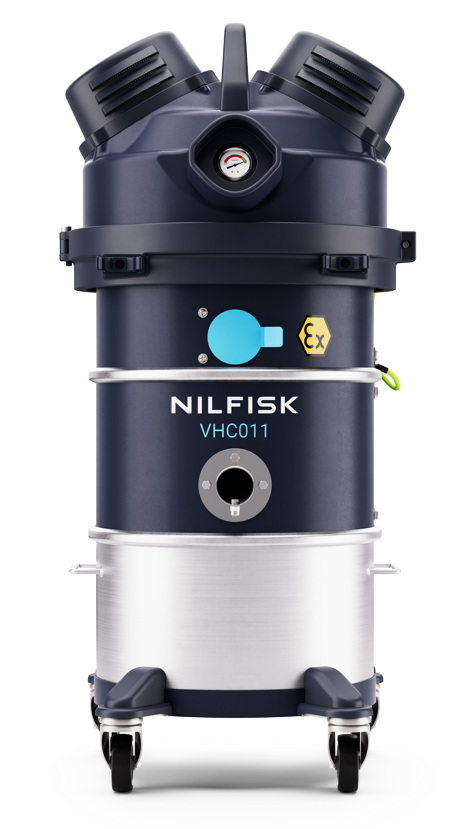 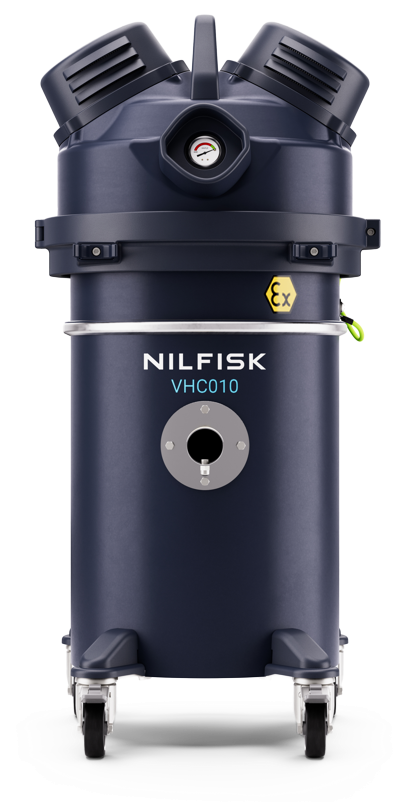 Agenda
1
Gama y diseños de mini IVS
5
Especificaciones técnicas
2
Trabajos a realizar
6
Nombre y jerarquía
3
Características y ventajas principales
7
La responsabilidad corporativa
4
Accesorios
2
INFORMACIÓN CONFIDENCIAL DE LA EMPRESA
1
Diseños del aire comprimido del mini IVS
3
INFORMACIÓN CONFIDENCIAL DE LA EMPRESA
VHC010 / VHC011 Z1
Aspiradores industriales de aire comprimido
Aspirador industrial accionado por aire comprimido 
Un aspirador industrial accionado por aire comprimido es un dispositivo utilizado para la limpieza y el mantenimiento de entornos industriales. Funciona utilizando un flujo de aire de alta velocidad, generado a través de un compresor de aire, para crear una potente aspiración que recoge polvo, residuos, líquidos y otros materiales. 

Principales aplicaciones
A menudo se prefiere el aire comprimido en entornos en los que la electricidad puede suponer un riesgo o donde es necesario manipular materiales inflamables o combustibles, ya que el uso de aire comprimido elimina el riesgo de que se produzcan chispas eléctricas. Se utilizan en una variedad de industrias, incluidas la electrónica, la farmacéutica, la fabricación aditiva y la química, para mantener limpios los lugares de trabajo y mejorar la seguridad y la eficiencia operativa.
4
INFORMACIÓN CONFIDENCIAL DE LA EMPRESA
Mini IVS
Solo para uso interno
Propuesta de valor
Proteger a los trabajadores y eliminar los riesgos para la seguridad
Priorizar la seguridad en el lugar de trabajo y la salud de los trabajadores.

Aumenta la eficiencia
Centrarse en el valor principal que ofrecemos a nuestros clientes.

Versátil
El pequeño tamaño y los 4 modelos distintos están diseñados para satisfacer las necesidades de nuestros clientes.

Económico
Excelente relación calidad-precio, larga vida útil incluso en entornos de producción difíciles.

Alto rendimiento y tamaño compacto
Destaca la combinación de ser muy pequeño pero proporcionar el alto rendimiento que se necesita en entornos industriales.
Nilfisk VHS010-011 ayuda a los fabricantes a proteger a sus trabajadores, eliminar los riesgos de seguridad y aumentar la eficiencia al proporcionar una gama versátil de aspiradores industriales compactos asequibles y de alto rendimiento.
5
INFORMACIÓN CONFIDENCIAL DE LA EMPRESA
Mini IVS
Introducción a la gama
Introducción
Mini-IVS es una categoría de aspiradores industriales compactos, diseñada como una alternativa eficiente a equipos de mayor tamaño como los modelos VHC110 y VHC120 de plataforma de 400 mm, todos ellos accionados por aire comprimido.

Estos aspiradores están concebidos para la recogida en seco de polvos finos, combustibles, conductivos o peligrosos, ofreciendo una solución segura y eficaz para aplicaciones industriales donde el espacio es limitado y la seguridad es prioritaria.

Características principales:
Un diseño con eliminación segura de residuos (modelo 010) y otro con sistema de limpieza de filtro sin consumibles (modelo 011), adaptados a diferentes necesidades industriales.
Solución ligera, robusta y manejable, perfecta para tareas de limpieza rápidas y frecuentes, incluso en espacios reducidos, con obstáculos en el suelo o de difícil acceso.
Compatible con la nueva gama de accesorios industriales EXA, específicamente diseñada en formato compacto para facilitar la manipulación sin comprometer el rendimiento.
DESCUBRE LOS MINI ASPIRADORES INDUSTRIALES DE NILFISK 
Pequeños pero potentes
Máximo rendimiento, seguridad y flexibilidad. Requieren poco espacio.
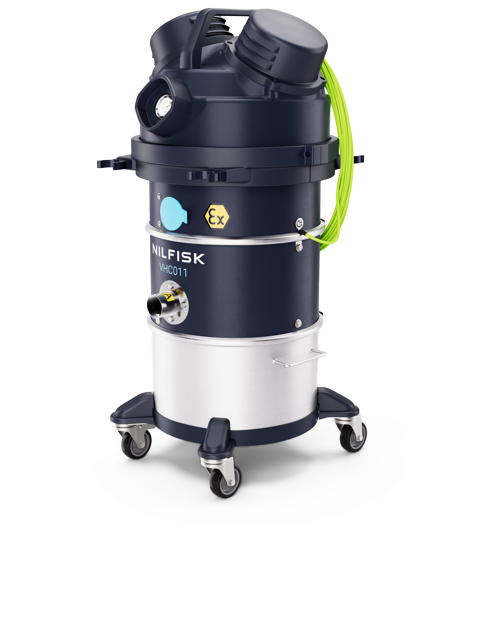 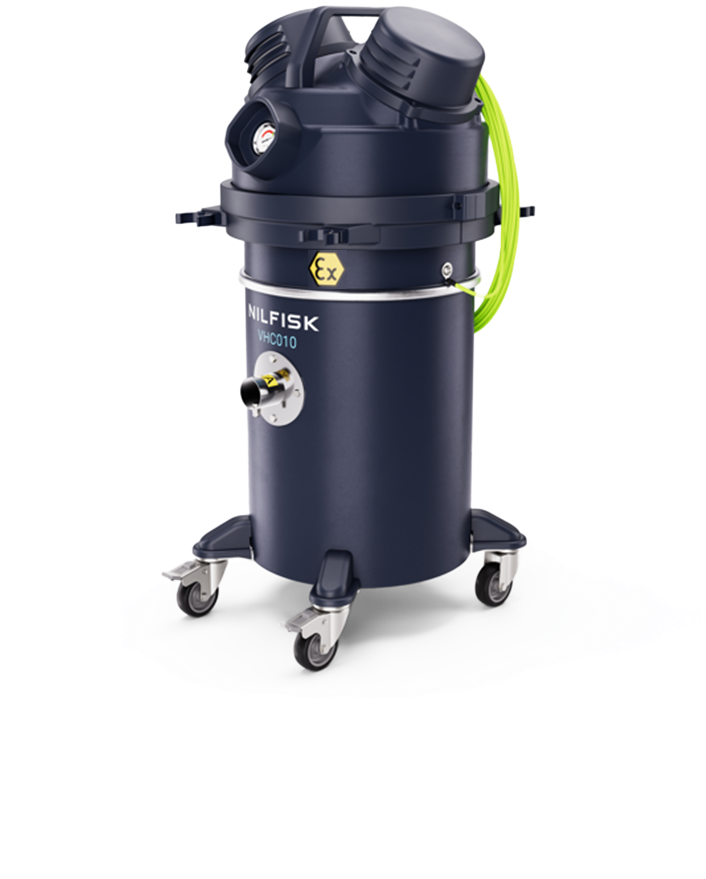 6
INFORMACIÓN CONFIDENCIAL DE LA EMPRESA
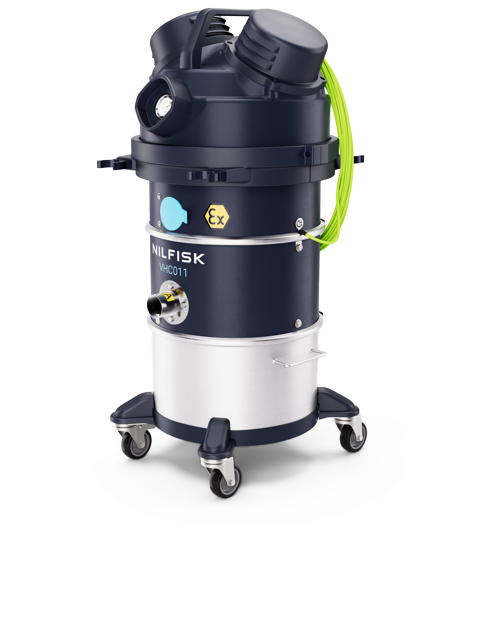 Mini IVS
Diseño
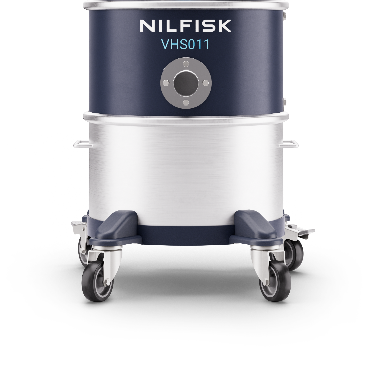 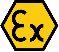 PullClean™ – cuerpo 011
Contenedor de 15 l con base de ruedas extraíble
Filtro HEPA14 ascendente opcional (US incluido)
Adecuado para polvo combustible y ATEX
Adecuado para polvo peligroso
Cuerpo 011
VHC011 Z1 EXA
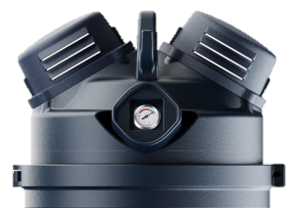 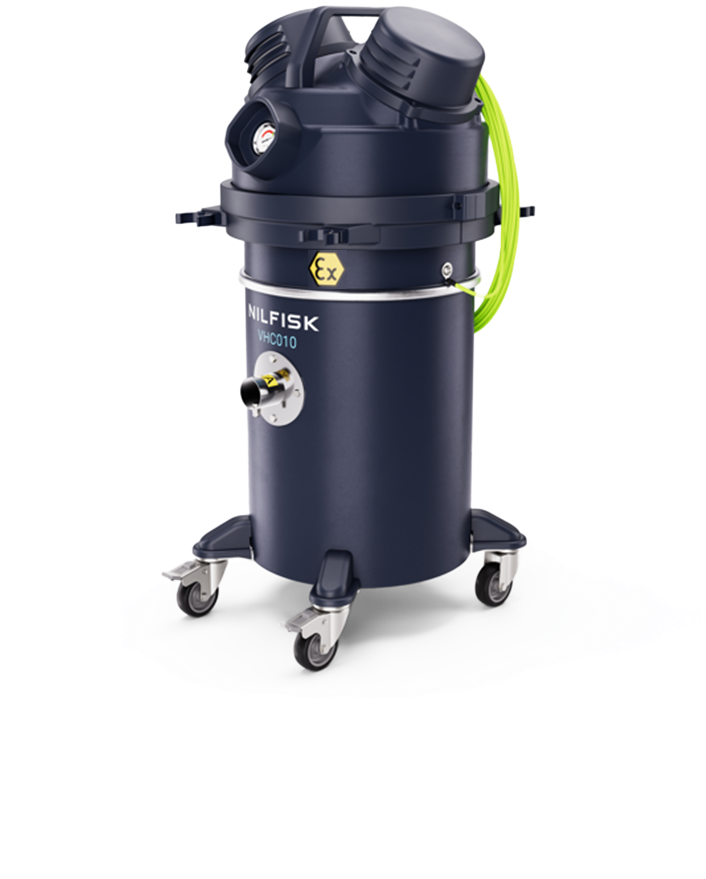 Carcasa de la bomba
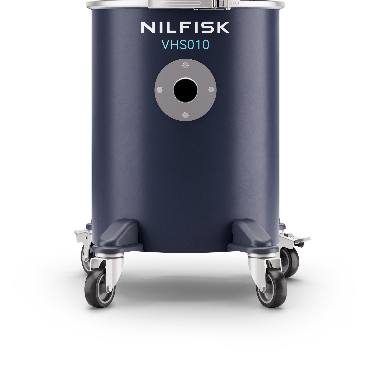 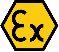 Eliminación segura – cuerpo 010
Contenedor de 30 l
Configuración: filtro de bolsa + filtro de seguridad H14
Adecuado para polvo combustible y ATEX
Adecuado para polvo peligroso
Cuerpo 010
VHC010 SBS Z1 EXA
7
INFORMACIÓN CONFIDENCIAL DE LA EMPRESA
Definición de producto: arquitectura de aire comprimido
Vista en sección: diagrama de flujo y modelos de arquitectura Z1/EXP
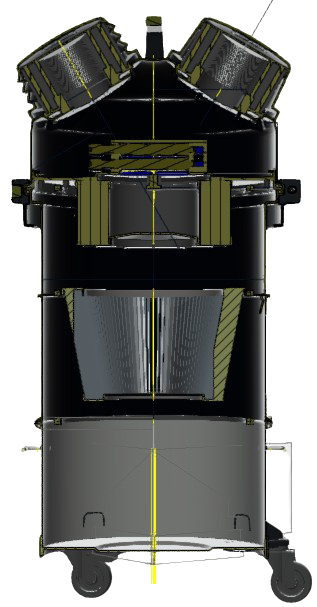 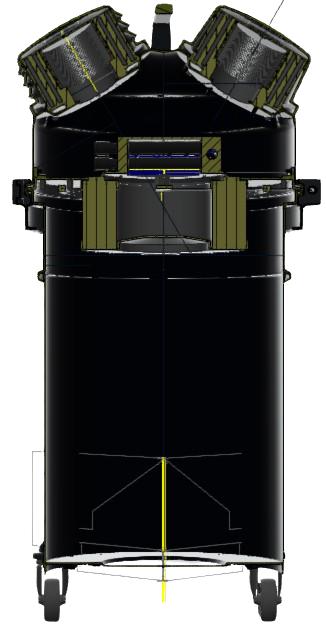 VHC011 Z1 EXA 
Con cartucho cónico de clase M y PullClean™

*ULPA para versiones de acero inoxidable
VHC010 Z1 EXA
Eliminación segura con:
Filtro de fibra antiestática de clase M
E10
E10
E10
E10
H14 HEPA
H14 HEPA
VHC010 Z1 EXA DBS 
Eliminación segura con:
Filtro de vellón antiestático de clase M + válvula de guillotina
Cartucho de clase M
Filtro de bolsa de clase M
Aire de proceso
VHC010 Z1 EXA SBS
Eliminación segura con:
Sistema de bolsa segura: SBS
Aire de proceso limpio
Hasta 3 etapas de filtración
Siempre 3 etapas de filtración
8
INFORMACIÓN CONFIDENCIAL DE LA EMPRESA
2
Trabajos que a realizar
9
INFORMACIÓN CONFIDENCIAL DE LA EMPRESA
Segmentos de interés y trabajos a realizar
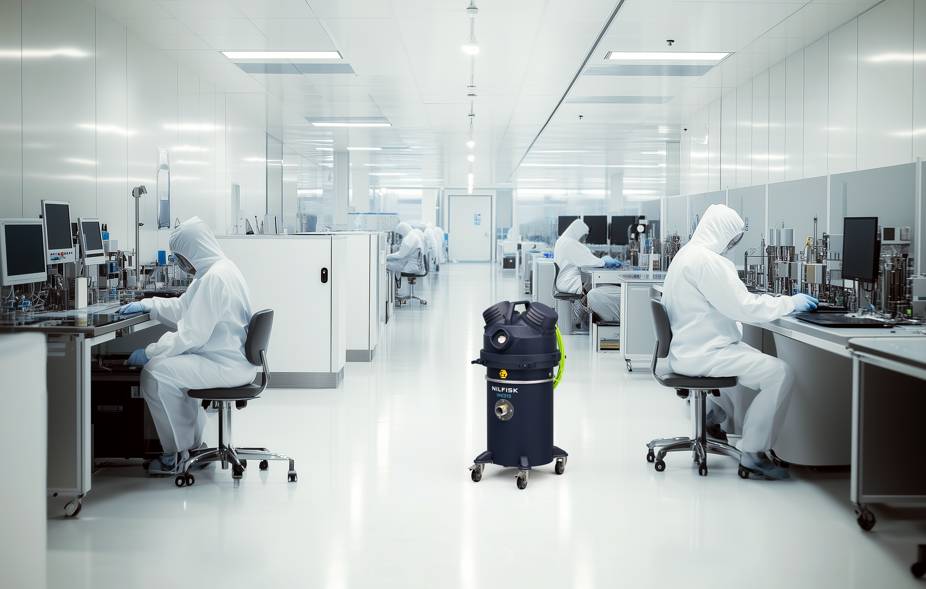 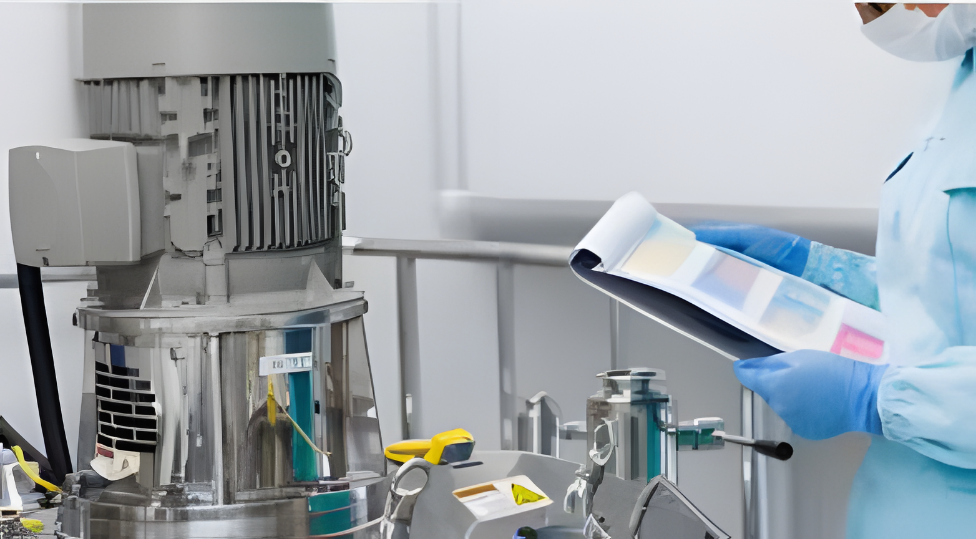 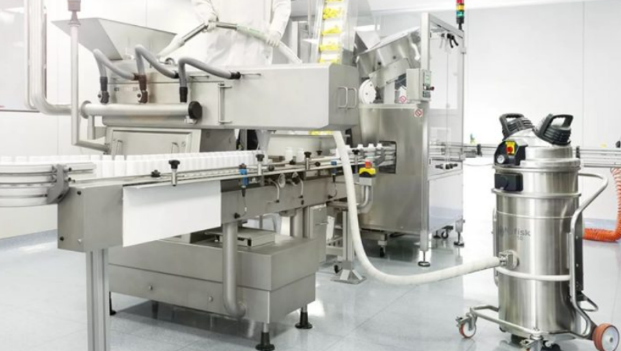 Industria química
Laboratorios y producción

Tarea de limpieza típica: 
Recogida de polvos en entornos con disolventes, lotes de prueba…
Limpieza de suelos, escritorios, superficies

Características principales:
Para zonas ATEX Z1 y para polvos combustibles
Filtro de larga duración y sin consumibles
Depósito lavable
Opción disponible de filtros ULPA en la salida del aire
Farmacéutica
Envasado primario y secundario 

Tarea de limpieza típica: 
Limpieza de máquinas o equipos de procesos farmacéuticos
Limpieza de equipos de laboratorio en las zonas Z1

Características principales:
Cuerpo de acero inoxidable
Filtro HEPA14 
No contamina el entorno de trabajo
Opción disponible de filtros ULPA en la salida del aire
Industria AM
Línea de producción, parte del proceso

Tarea de limpieza típica: 
Recogida y limpieza de impresoras 3D metálicas, guantes, piezas terminadas, contenedores de vaciado...

Características principales:
Certificado para polvo combustible conductivo, seguridad con carcasa IP65
Eliminación segura del sistema de bolsas
Opción disponible de filtros ULPA en la salida del aire
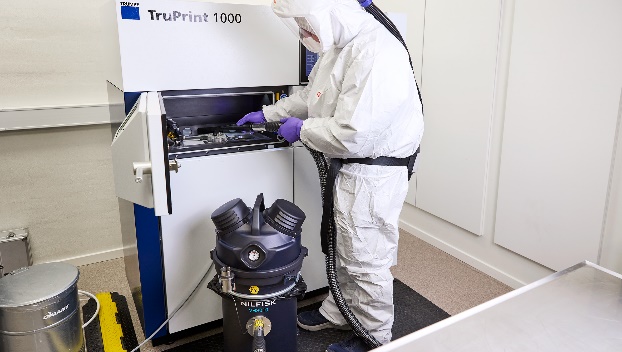 Industria electrónica
Producción de PCB, producción de componentes

Tarea de limpieza típica: 
Limpieza de bancos y zonas de trabajo con las tuberías neumáticas existentes
Limpieza de suelos y superficies

Características principales:
Piezas no eléctricas
Fácil de conectar a la distribución neumática existente
Evitar la generación de chispas
10
INFORMACIÓN CONFIDENCIAL DE LA EMPRESA
3
Características y ventajas principales
11
INFORMACIÓN CONFIDENCIAL DE LA EMPRESA
Características principales y diseño
Asa tiradora con soporte para cable de puesta a tierra
Suministro de aire
VHC011 Z1 EXA / EXP
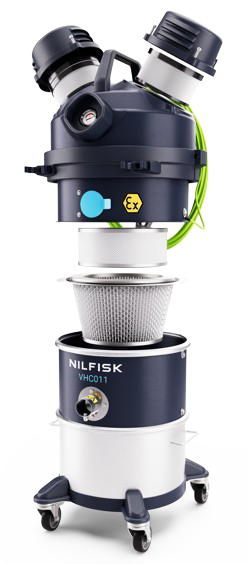 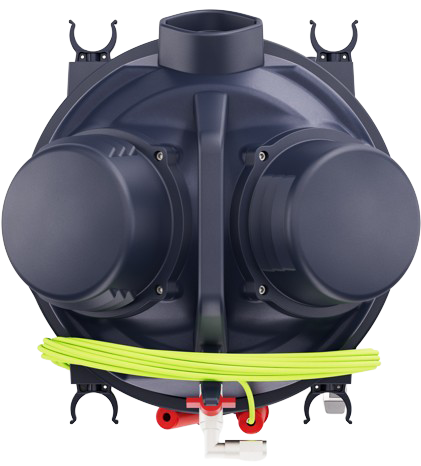 Vacuómetro para un control constante del rendimiento y la eficacia de la filtración
Carcasa de la bomba libre de polvo con filtro ULPA posterior opcional
Abrazadera de puesta a tierra
Forma redondeada para facilitar la limpieza de toda la superficie
Sistema de filtro de limpieza PullClean™, funcionamiento sencillo y eficiente
Silencioso: nivel de ruido de solo 70 dB(A)
Filtros de alta eficiencia: Clase M (estándar) o PTFE; filtro ascendente HEPA 14 opcional 99,995 % 0,1 – 0,2 micras (como opción), todos los filtros son antiestáticos
Soporte para accesorios
Mantenimiento fácil y rápido: todo a mano rápidamente
Totalmente conectado a tierra, evita chispas electrostáticas y riesgos eléctricos
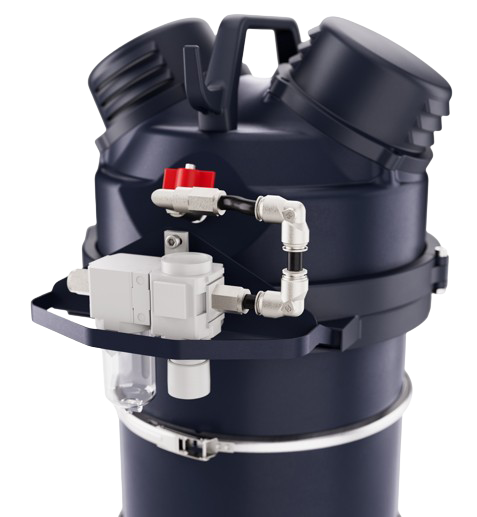 Válvula de aire manual
Conexión segura y a prueba de errores para accesorios certificados ATEX Ø40 EXA
Freno de estacionamiento, estable también en pendientes ligeras
Recipiente contenedor extraíble de 15 l AISI 304, fácil de lavar gracias a la base con ruedas extraíble
Abrazadera de protección
Gran maniobrabilidad gracias a las 4 ruedas giratorias con rodamientos de bolas
Regulador de presión opcional
Ruedas antiestáticas
12
INFORMACIÓN CONFIDENCIAL DE LA EMPRESA
Características principales y diseño
Asa tiradora con soporte para cable de puesta a tierra
Suministro de aire
VHC010 Z1 / EXP
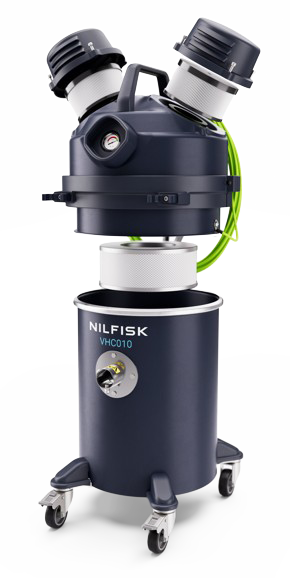 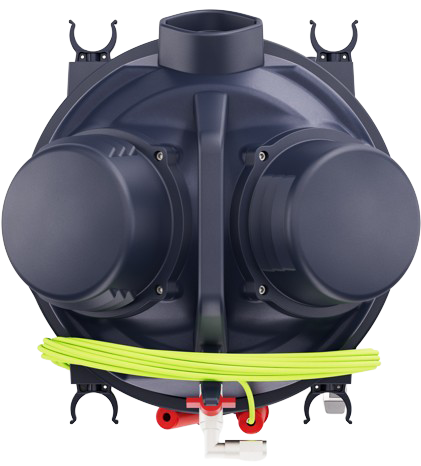 Vacuómetro para un control constante del rendimiento y la eficacia de la filtración
Carcasa de la bomba libre de polvo con filtro ULPA posterior opcional
Abrazadera de puesta a tierra
Filtro de seguridad HEPA 14 de eficacia 99,995 % 0,1 – 0,2 micras
Forma redondeada para facilitar la limpieza de toda la superficie
Recipiente contenedor AISI 304 de 30 l pintado externamente
Silencioso: nivel de ruido de solo 70 dB(A)
Soporte para accesorios
Conexión segura y a prueba de errores para accesorios certificados ATEX EXA Ø40
Sistema de eliminación cómodo y seguro
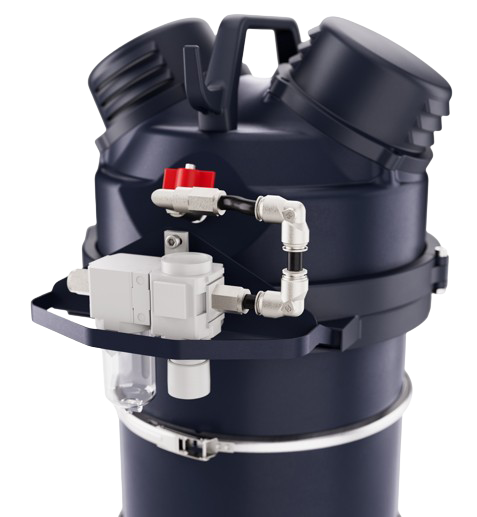 Válvula de aire manual
Totalmente conectado a tierra, evita chispas electrostáticas y riesgos eléctricos
Freno de estacionamiento, estable también en pendientes ligeras
Abrazadera de protección
Ruedas antiestáticas
Alta maniobrabilidad, contenedor con 4 ruedas giratorias con rodamientos de bolas
Kit de regulador de presión opcional
13
INFORMACIÓN CONFIDENCIAL DE LA EMPRESA
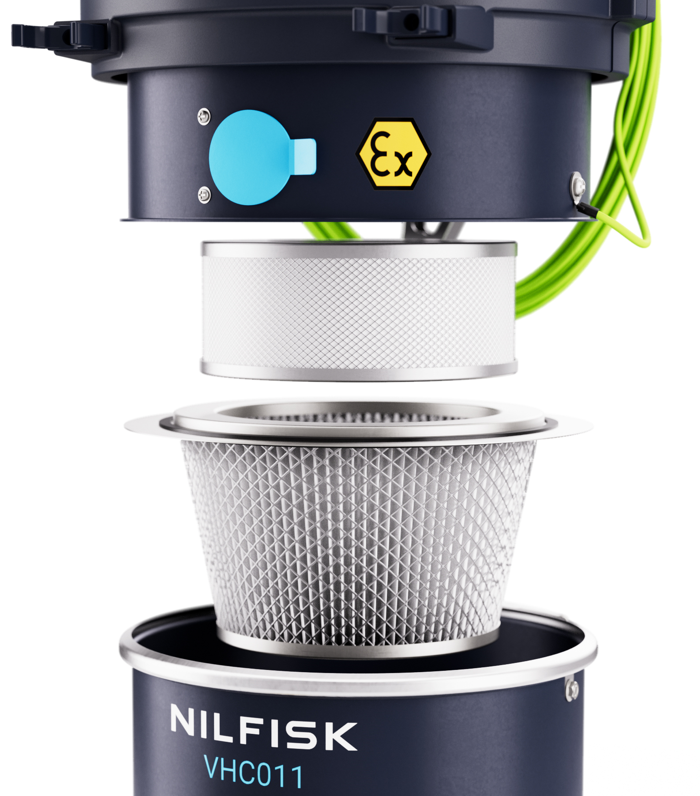 PullClean™
VHC011 Z1 EXA
Limpieza del filtro eficaz
Descripción
El sistema de limpieza del filtro por tracción es un sistema manual con el que el operario puede limpiar fácilmente el filtro y mantener alta la eficiencia de la aspiradora

Cómo funciona
La limpieza del filtro se realiza con la entrada de la máquina cerrada
Las tres aperturas y cierres rápidos de la aleta azul crean un flujo contraimpulsivo en el filtro que de esta forma se limpia
Repita rápidamente el proceso de limpieza tres veces para una limpieza perfecta del filtro

Valor y beneficio
Mantenimiento reducido 
El rendimiento estable acelera el trabajo de limpieza
Método seguro para limpiar el filtro sin detener la aspiración
14
INFORMACIÓN CONFIDENCIAL DE LA EMPRESA
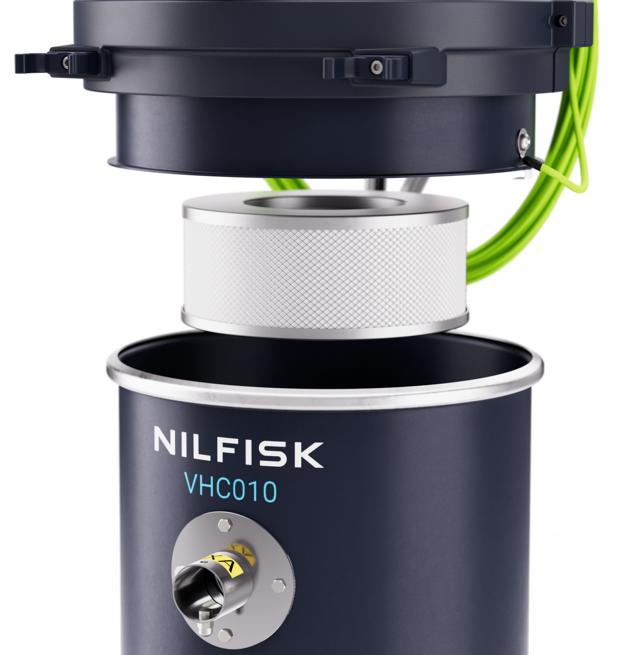 Sistema de bolsa segura
VHC010 Z1 EXA SBS
Sin exposición al polvo
Descripción
Los modelos SBS están equipados con el sistema de bolsa segura; este sistema de eliminación permite desechar el material recogido sin entrar en contacto con el propio material

Cómo funciona
Está fabricado con un filtro de fibra de CLASE M y una entrada de bolsa especial con válvula de guillotina de seguridad, protegida externamente por una bolsa de plástico conductora y resistente
El filtro de bolsa recoge el material de forma segura y la bolsa de plástico externa protege al operario del contacto con la bolsa del filtro durante el procedimiento de eliminación
La válvula de guillotina, cuando se cierra manualmente, evita cualquier fuga de polvo de la entrada del sistema de bolsas seguras

Valor y beneficio
Protección perfecta en función de los diferentes tipos de polvo peligroso
Protección secundaria con filtro certificado HEPA14
Sistema de eliminación seguro, sencillo y rápido
15
INFORMACIÓN CONFIDENCIAL DE LA EMPRESA
4
Accesorios y accesorios opcionales
16
INFORMACIÓN CONFIDENCIAL DE LA EMPRESA
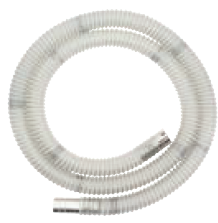 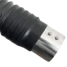 Mini IVS VHC010 Z1/EXP y VHC011 Z1/EXP
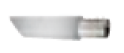 Conexión EXA con PIN
Accesorios EXA Ø40 mm (también para IECEX y CID1)
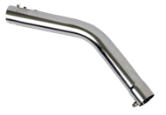 Manguera antiestática EXA de 3 m 
Conexión acodada EXA
Cono conductor EXA
Manguera antiestática EXA 3 m poliuretano FDA
Conexión curvada EXA AISI 304
Cono antiestático de silicona transparente EXA 
Lanza plana EXA AISI 304 300 mm NUEVA
Boquilla de silicona EXA con reducción D40-32
Manguera antiestática EXA de 3 m
Conexión curvada EXA AISI 304
Cono antiestático EXA AISI 304
Lanza plana EXA AISI 304 300 mm NUEVA
Cepillo redondo antiestático EXA AISI 304
Mango EXA pequeño (para conexión curva) NUEVO
Boquilla para suelos móvil EXA AISI 304 300 mm NUEVA
Manguera antiestática EXA 3 m FDA
Conexión curvada EXA AISI 304
Cono conductor EXA negro
Lanza plana EXA AISI 304 300 mm NUEVA
Boquilla conductora EXA Ø 40-32
Básico Ø40 mm EXA (también disponible en versión combinada: CB)
4072400773
Maquinaria FDA Ø40 mm EXA (completo) Ø40 mm
4072400822
Limpieza general Ø40 mm EXA
4072400824
Maquinaria conductora Ø40 mm EXA (completa) Ø40 mm
4072400823
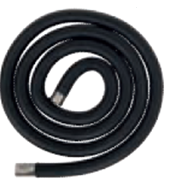 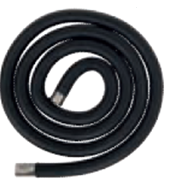 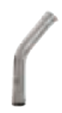 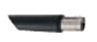 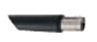 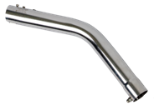 2
4
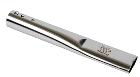 2
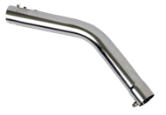 2
7
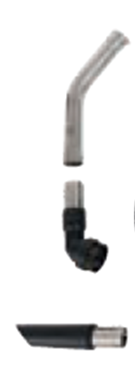 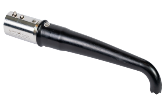 5
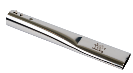 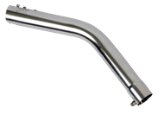 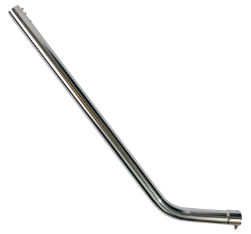 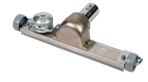 5
4
2
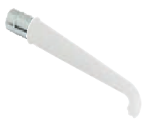 5
4
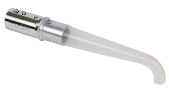 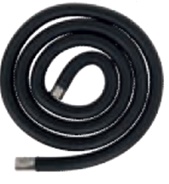 6
3
3
1
1
1
1
3
3
17
INFORMACIÓN CONFIDENCIAL DE LA EMPRESA
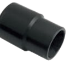 Polvo combustible Mini IVS VHC010 y VHC011
Conexión de manguito ACD
Kits de accesorios ACD Ø40 mm
Manguera conductora flexible de 3 m + manguitos
Conexión curvada AISI 304
Cono conductor
ANTIST básico Kit ACD Ø40
4072400825
Manguera conductora flexible de 3 m + manguitos
Conexión curvada AISI 304
Cono conductor
Lanza plana AISI 304 300 mm NUEVA
Boquilla para suelos antiestática 300 mm NUEVA
AISI 304 empuñadura pequeña 2 piezas NUEVO
Cepillo redondo antiestático
Kit general ACD Ø40
4072400774
Manguera antiestática transparente FDA de 3 m + manguitos,
Conexión curvada AISI 304
Cono de silicona antiestático FDA 
Lanza plana AISI 300 mm NUEVA
Reductor Ø40/ Ø32 SS 
Boquilla flexible autolavable Ø32	 
Lanza plana AISI 304 (300 mm)
Maquinaria FDA kit ACD Ø40
4072400826
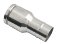 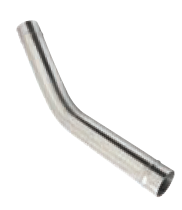 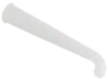 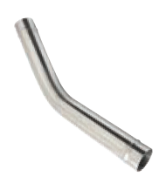 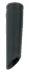 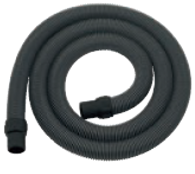 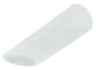 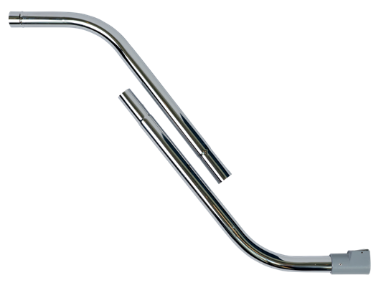 5
2
2
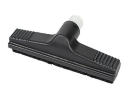 6
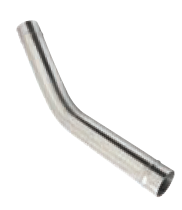 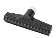 6
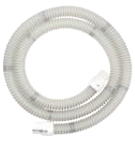 5
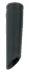 1
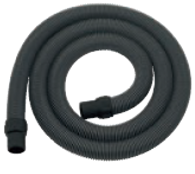 3
3
2
1
3
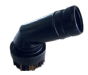 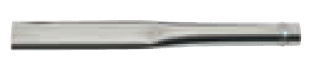 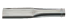 1
4
7
4
18
INFORMACIÓN CONFIDENCIAL DE LA EMPRESA
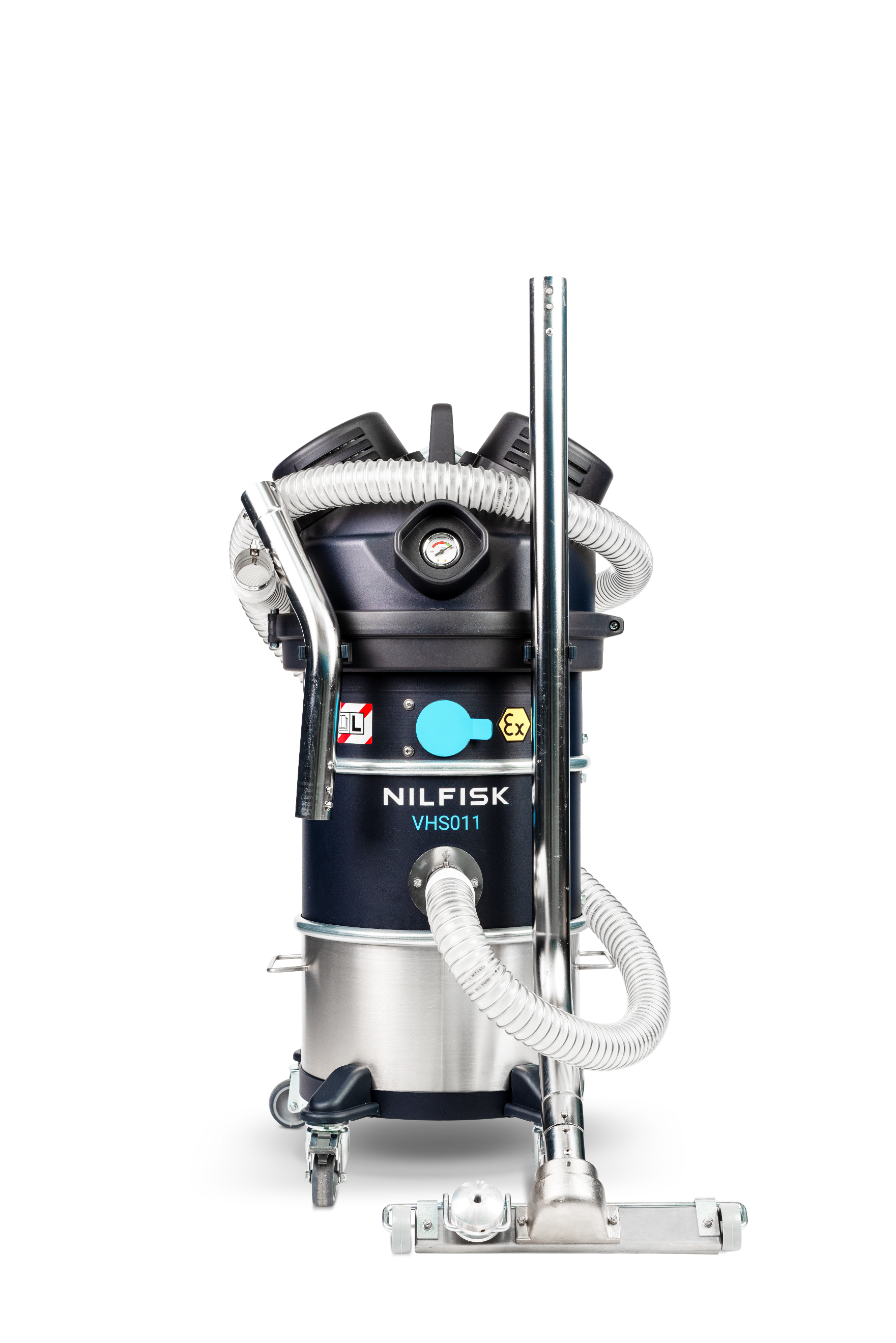 Soporte para accesorios
Posición de estacio-namiento
Descripción
Cuatro clips prácticos y robustos, dos a cada lado, útiles para transportar fácilmente hasta 4 herramientas

Cómo funciona
Cuando el IVAC está estacionado, el soporte para accesorios puede guardar fácilmente el nuevo mango pequeño y la boquilla para suelos
Desconecte la manguera de la entrada del IVAC y la empuñadura para facilitar su colocación 
Desconecte los accesorios voluminosos, como la empuñadura y la boquilla para suelos, antes de mover las máquinas

Valor y beneficio
Accesorios siempre a mano
Estacionar ocupando el mínimo espacio
Representada la versión eléctrica
19
INFORMACIÓN CONFIDENCIAL DE LA EMPRESA
Definición del producto
Nuevo kit de regulador de la presión
Kit de regulador de la presión
Descripción
El kit de regulador de la presión opcional se puede instalar fácilmente con los tornillos del soporte para accesorios

Cómo funciona
Ajuste la presión de suministro adecuada reduciéndola al valor deseado (5-6 bar)
Garantiza siempre el máximo rendimiento al controlar la pérdida de presión de la línea de suministro
Se recomienda cuando el IVAC está conectado lejos de la línea principal de suministro neumático

Valor y beneficio
Es pequeño, compacto y fácil de instalar
Es ergonómico y está bien protegido
Garantiza siempre el mejor rendimiento
20
INFORMACIÓN CONFIDENCIAL DE LA EMPRESA
Filtros VHC010 Z1 EXA
Filtro de repuesto y filtros de bolsa para VHC010...
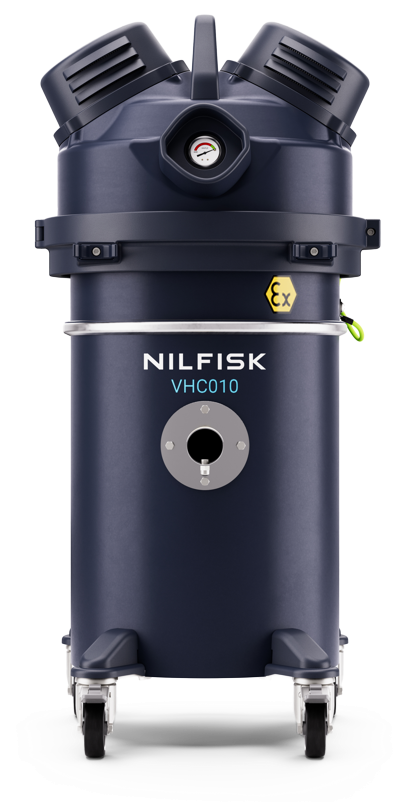 HEPA H14 
4081701910
Todas las versiones de VHS010
(cuerpo 10)
Estándar
107419592
VHC010 Z1
5PC
Sistema de bolsa segura
4089101208
VHC010 Z1 DBS
5PC
Sistema de bolsa segura
4089101209
VHC010 Z1 SBS
5PC
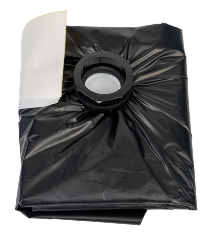 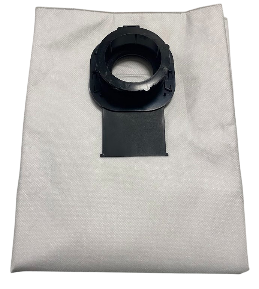 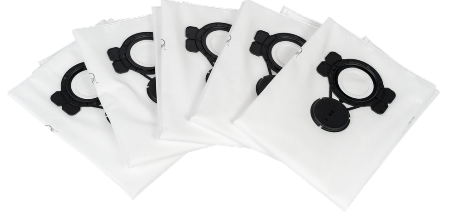 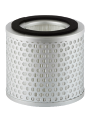 Filtro de repuesto HEPA14: 4081701910 (solo filtro) 
5 unidades de filtro de fibra: 107419592 (modelos estándar)
Filtro de fibra de 5 piezas + válvula de guillotina: 4089101208 (solo modelos estándar) 
Sistema de bolsa segura de 5 piezas: 4089101209 (solo modelos SBS)

* Consulte el manual de usuario y la lista de piezas de recambio para conocer los kits de mantenimiento y repuestos
21
INFORMACIÓN CONFIDENCIAL DE LA EMPRESA
Filtros VHC011 Z1 EXA
Filtros de repuesto para VHC011...
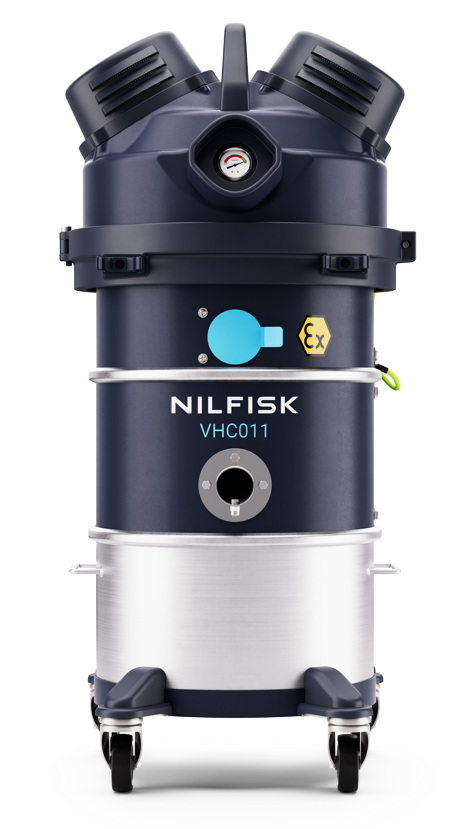 HEPA H14 
4081701910
Incluido en las versiones VHC011 AU
Estándar
4081701855*
VHC011
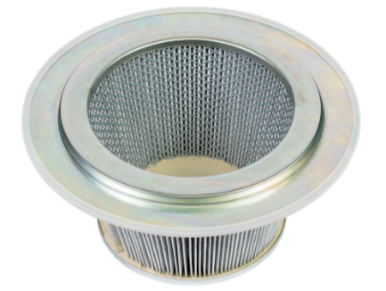 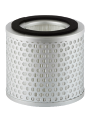 Filtro de repuesto HEPA14: 4081701910
Cat. filtro primario M: 4081701855
Cat. filtro primario M PTFE: 4081701856

* Consulte el manual de usuario y la lista de piezas de recambio para conocer los kits de mantenimiento y repuestos
22
INFORMACIÓN CONFIDENCIAL DE LA EMPRESA
5
Especificaciones técnicas
23
INFORMACIÓN CONFIDENCIAL DE LA EMPRESA
Datos técnicos UE-Reino Unido
Mini IVS comprimido
24
INFORMACIÓN CONFIDENCIAL DE LA EMPRESA
Datos técnicos (EE. UU.)
Mini IVS comprimido
25
INFORMACIÓN CONFIDENCIAL DE LA EMPRESA
6
Denominación y jerarquía de productos
26
INFORMACIÓN CONFIDENCIAL DE LA EMPRESA
Denominación y jerarquía de productos
L3 = Aire comprimido

L4 = VHC01 ATEX
L5 = VHC010 ATEX
L6:	• VHC010 Z1 EXA
	• VHC010 SBS Z1 EXA
L5 = VHC011 ATEX
L6:	• VHC011 Z1 EXA
	• VHC011 Z1 EXA AU 
L5 = VHC010 EXP
L6:	• VHC010 EXP
	• VHC010 SBS EXP
L5 = VHC011 EXP
L6:	• VHC011 EXP
	• VHC011 EXP AU
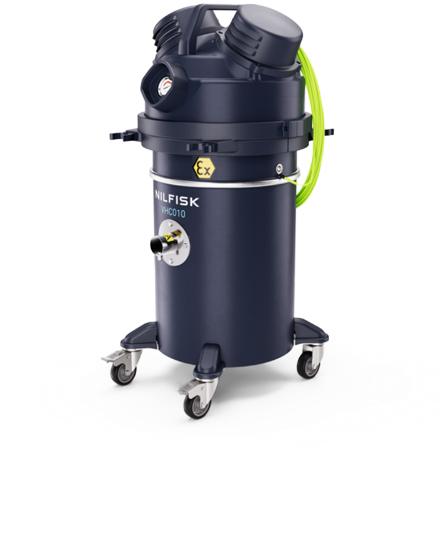 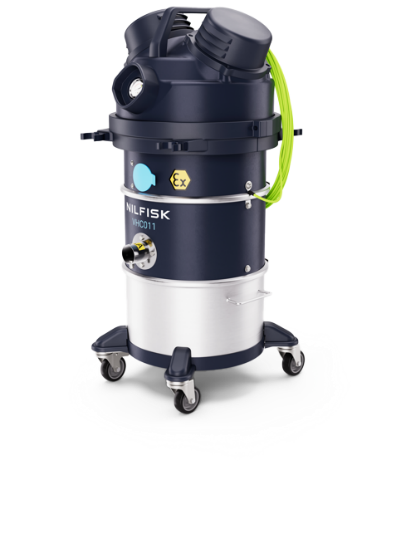 VHC010 Z1 EXA SBS
C:
accionado por aire comprimido
0: Eliminación segura
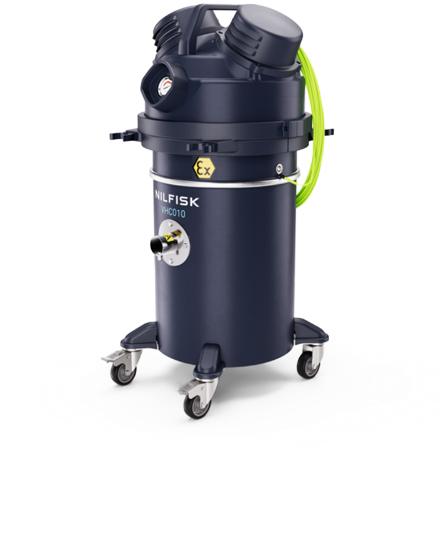 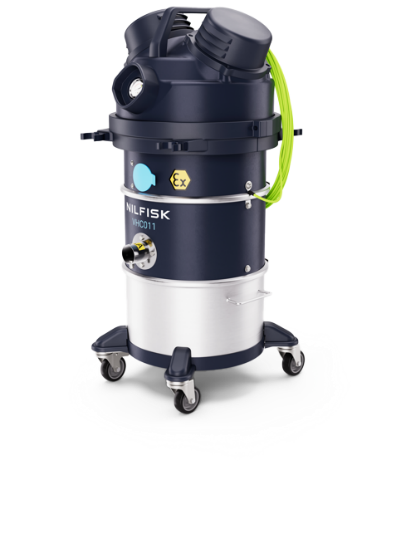 Acrónimos
1: Bomba neumática
0: Plataforma de 320 mm
VHC011 Z1 EXA
*L4 = VHC01
L5 = VHC010
L6:	• VHC010 CD
	• VHC010 CD SBS
L5 = VHC011 
L6:	• VHC011 CD
	• VHC011 CD AU
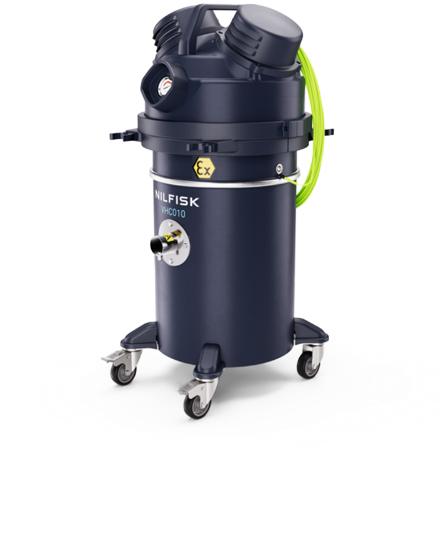 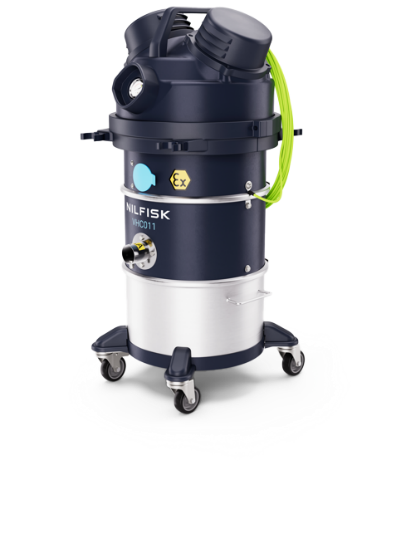 C:
accionado por aire comprimido
1: Versión PullClean™
Acrónimos
1: Bomba neumática
0: Plataforma de 320 mm
* Modelo no HazLoc/Atex bajo pedido
27
INFORMACIÓN CONFIDENCIAL DE LA EMPRESA
Números de pieza y versiones disponibles en la fecha de presentación
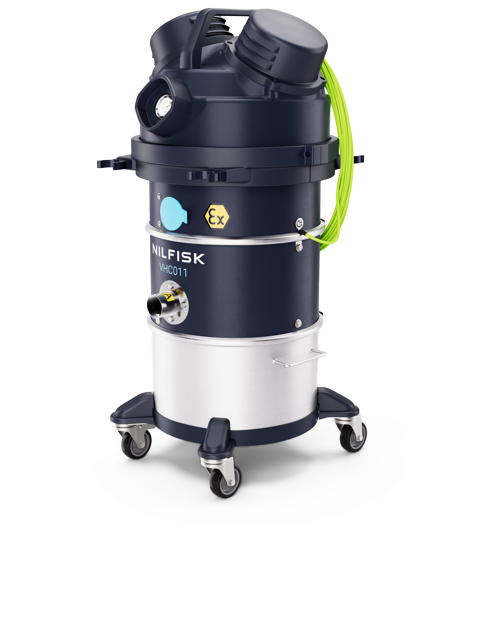 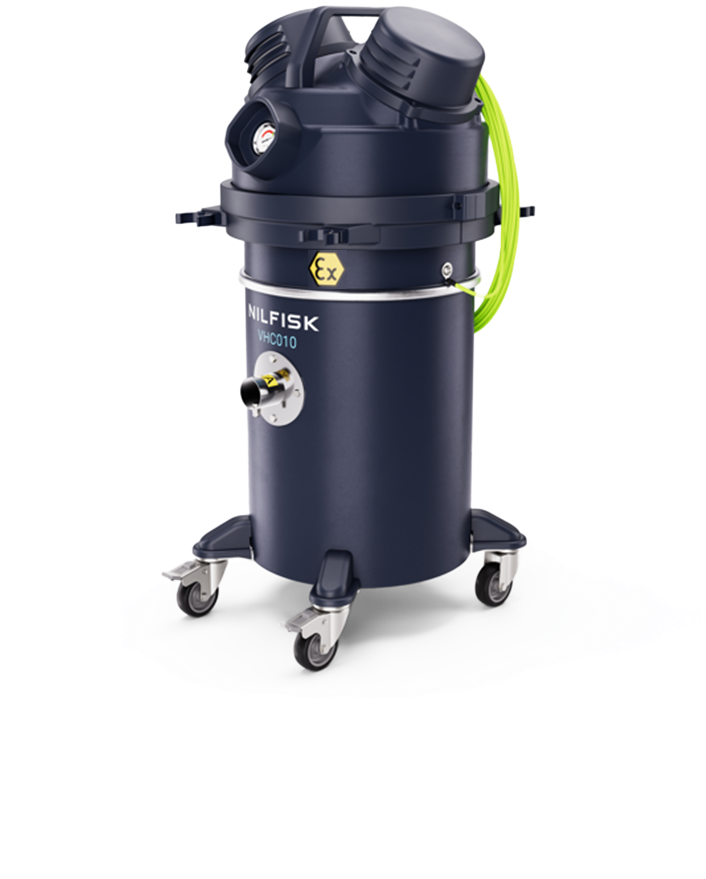 28
INFORMACIÓN CONFIDENCIAL DE LA EMPRESA
7
La responsabilidad corporativa
29
INFORMACIÓN CONFIDENCIAL DE LA EMPRESA
La responsabilidad corporativa
No se producen emisiones durante la producción
Piezas y metales reciclables
Todas las piezas (excepto los filtros) están hechos de materiales reciclables
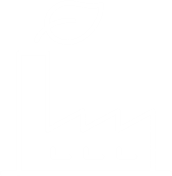 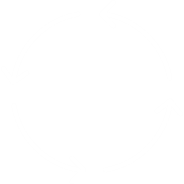 30
INFORMACIÓN CONFIDENCIAL DE LA EMPRESA